Лаборатория Свободных Решений
«Информационные технологии в местном самоуправлении»
Конференция АСДГ, Красноярск, 2014
Директор по развитию
Котов Алексей Анатольевич
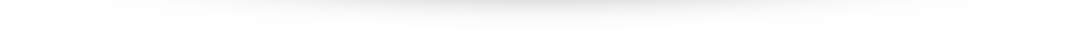 тел.:  +7 (499) 703-39-66             +7 (8482) 554-771
e-mail:  info@osslabs.ru
  сайт:  osslabs.ru
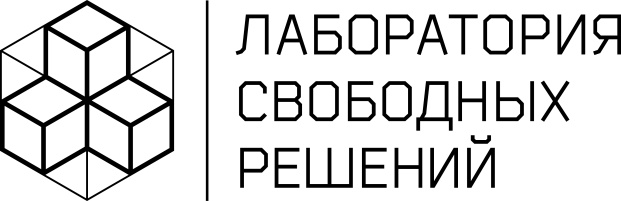 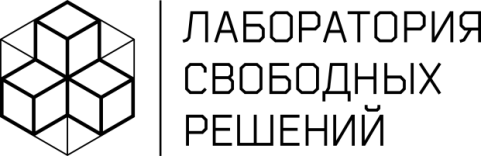 О компании
Лаборатория Свободных Решений — российская компания, осуществляющая деятельность в сфере информационных технологий (ИТ) с использованием свободного программного обеспечения.
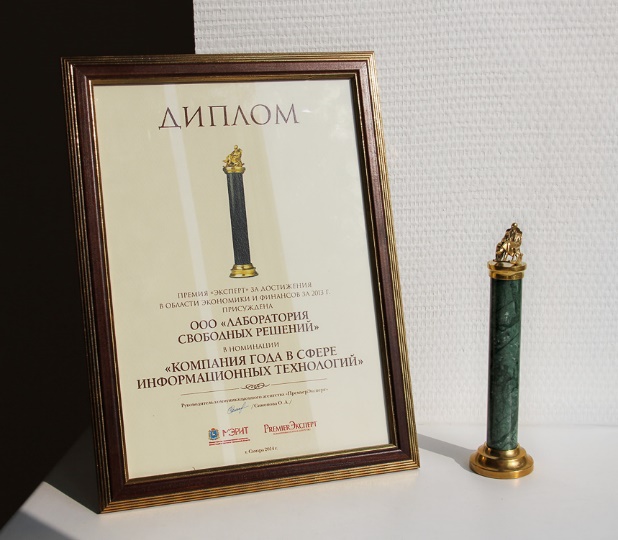 Компания года в сфере информационных технологий по Самарской области
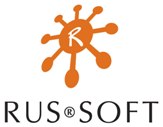 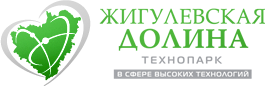 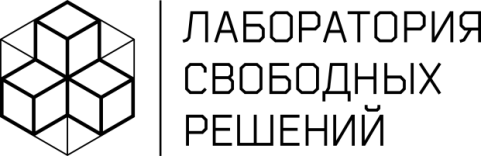 АИС «ГОСУСЛУГИ» для автоматизации
муниципальных услуг в ОМСУ.
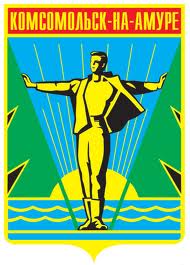 Электронная подача обращения
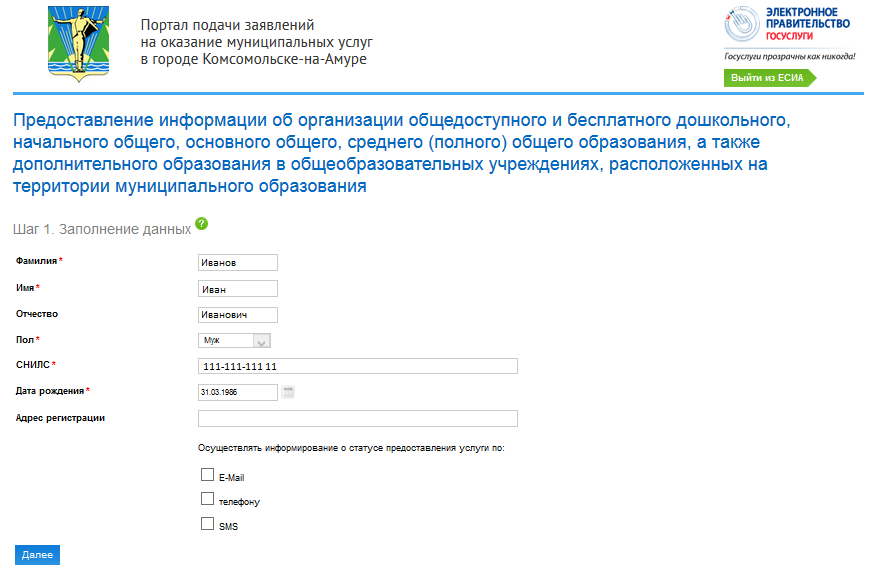 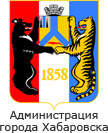 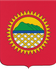 [Speaker Notes: Горизонтальная ИС. Решает не задачу конкретного департамента муниципалитета, а задачу оказания услуг муниципалитета в целом.

Входит в базовый функционал :
СИА
 СМЭВ
ВИС
РПГУ]
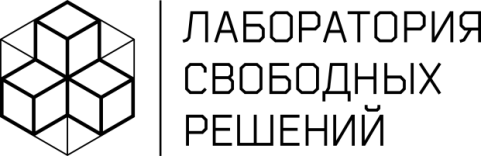 АИС ГОСУСЛУГИ.МФЦ
Автоматизация сети МФЦ Московской области. 38 действующих МФЦ. Более 100 государственных и муниципальных услуг по принципу «Одного окна».
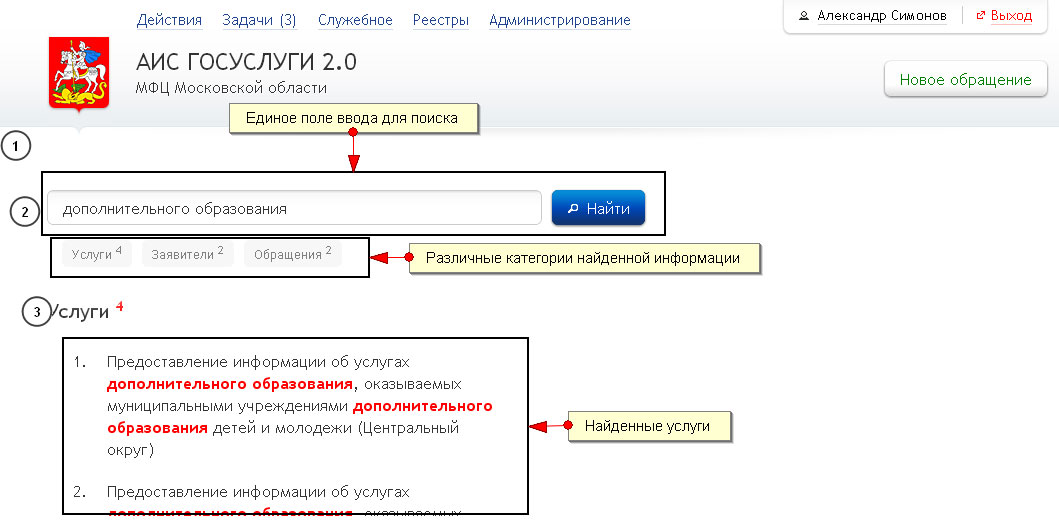 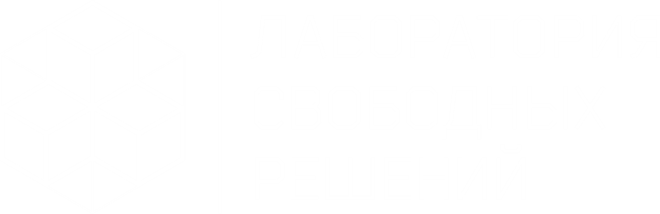 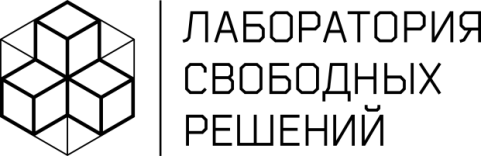 АИС ГУ Московской области
Интеграция с ведомственными системами
Услуга: Прием заявлений на зачисление в детский сад.
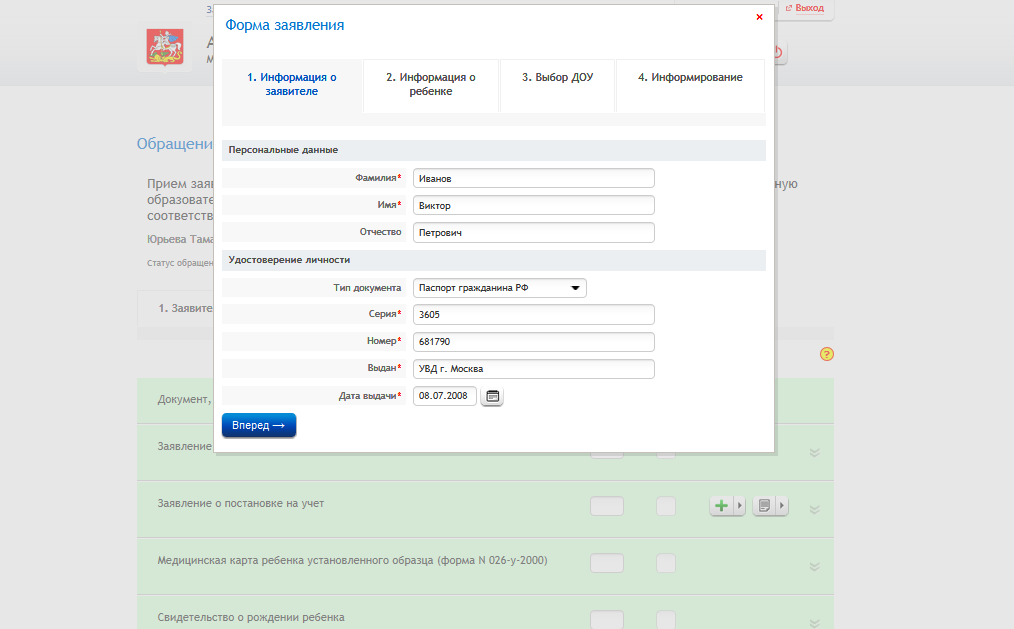 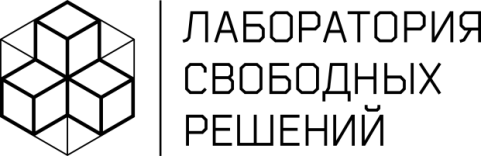 Автоматизация госуслуг Московской области.
Органы власти, МФЦ, Почта России
38 МФЦ

50 отделений почтовой связи

4 ОИВ:
Министерство социальной защиты населения
Главное архивное управление
Министерство сельского хозяйства и продовольствия
Министерство транспорта

3 ОМСУ:
Городской округ Долгопрудный
Клинский муниципальный район
Щёлковский муниципальный район
Порядка 650 пользователей
Порядка 100 пользователей
Порядка 100 пользователей
+
планируется подключить в ближайшее время еще
порядка 150 пользователей
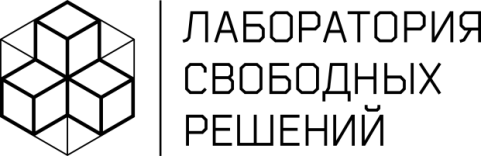 Наши решения
CSMS – client service management system (автоматизация управления внутренними и  внешними услугами организации)
АИС МФЦ
АИС ГОСУСЛУГИ (автоматизация предоставления государственных и муниципальных услуг в органах власти и органах местного самоуправления)
НСИ
КХД (корпоративное хранилище данных)
BI (бизнес аналитика)
Порталы
Решение для мониторинга инфраструктуры
ITAM / ITSM
СЭД
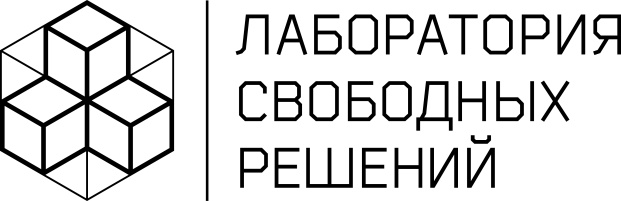 Спасибо за внимание
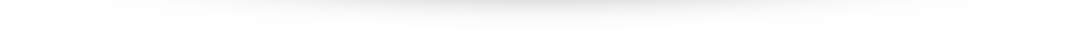 тел.:  +7 (499) 703-39-66             +7 (8482) 554-771
e-mail:  info@osslabs.ru
  сайт:  osslabs.ru